Review
Jeopardy
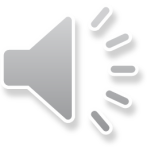 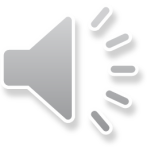 3 possible answers
The three components of the Gross Domestic Product (GDP).
What are
consumer spending,
business spending on capital (investment),
and
government spending?
This is why GDP growth of less than 2% per year is considered too slow.
What is
the economy is not growing rapidly enough to account for natural increases in the labor for or job losses from any previous downturn?
This is why GDP growth greater than 4% per year is considered too fast.
What is
the growth is usually due to price inflation of some type of asset like housing?
The Bureau of Economic Analysis has released the following GDP growth rates for the past 4 quarters:Last Qtr = 0.5%2 Qtrs Ago = 1.2%3 Qtrs Ago = 1.8%4 Qtrs Ago = 2.2%This is what is happening to the economy.
What is
Slowing Down?
The Bureau of Economic Analysis has released the following GDP growth rates for the past 4 quarters:Last Qtr = -2.2%2 Qtrs Ago = -1.1%3 Qtrs Ago = 0.8%4 Qtrs Ago = 1.2%This is what is happening to the economy.
What is
Taking a Nose Dive?
The Bureau of Economic Analysis has released the following GDP growth rates for the past 4 quarters:Last Qtr = 3.2%2 Qtrs Ago = 1.2%3 Qtrs Ago = -0.6%4 Qtrs Ago = -1.9%This is what is happening to the economy.
What is
Turning the Corner?
The Bureau of Economic Analysis has released the following GDP growth rates for the past 4 quarters:Last Qtr = 3.1%2 Qtrs Ago = 2.6%3 Qtrs Ago = 2.0%4 Qtrs Ago = 1.4%This is what is happening to the economy.
What is
Picking Up?
2 possible answers
Citizens age 16 and older must be doing one of these 2 things in order to be counted as part of the labor force.
What are
currently working
or
actively seeking work?
GOOD THING or BAD THING:The unemployment rate goes down because the jobs created were part-time or seasonal.
What is
BAD THING?
GOOD THING or BAD THING:The unemployment rate goes down because a large number of workers gave up on looking for jobs and left the labor force.
What is
BAD THING?
GOOD THING or BAD THING:The unemployment rate goes up because a large number of workers who had previously given up on looking for jobs and left the labor force have now returned to the labor force and are looking for work.
What is
GOOD THING?
Someone who is unemployed because he/she does not have skills that match the needed skills for the jobs available is this type of unemployment.
What is
structural?
Someone who is unemployed because he/she does have skills that match the needed skills for the jobs available but does not live in the same location as those jobs is this type of unemployment.
What is
structural?
Someone who is unemployed because of too low a level of demand due to a downturn in the economy is this type of unemployment.
What is
cyclical?
Someone who is unemployed because he/she is temporarily between jobs is this type of unemployment.
What is
frictional?
Someone who is unemployed due to the time of year is this type of unemployment.
What is
seasonal?
2 possible answers
The two types of unemployment that is acceptable to have if achieving the national goal of 5% unemployment.
What are
seasonal
and
frictional?
Purchasing something at a lower price with the intent of selling it at a higher price due to inflation is called this.
What is
speculation?
This is why creditors are hurt by inflation.
What is
their money has less purchasing power when it is repaid than when it was loaned out?
The number of commonly-purchased items used to calculate the Consumer Price Index (CPI).
What is
400?
The spending category that makes up the largest percentage of the Consumer Price Index (CPI).
What is
housing	?
3 possible answers
Three problems with the way the CPI is calculated.
What are
the “basket” of goods & services used in the CPI calculation may not be the same as the “basket” of goods & services you as a consumer use,
it does not take into account changes in price due to changes in the quality of goods & services,
and
it does not take into account factors outside the market like taxes & government services?
The phases of the Business Cycle in order.
What is
Expansion,
Peak,
Contraction,
and
Trough?
The number of months the GDP must contract in order to be considered in a recession.
What is
6 months?
This is why initial jobless claims is a leading economic indicator.
What is
increases are a signal that production is slowing or being reduced?
This is why the number of building permits issued on new housing units is a leading economic indicator.
What is
changes in residential construction have major impacts on the entire economy?
LEADING COINCIDENT or LAGGING:GDP is this type of economic indicator.
What is
coincident?
LEADING COINCIDENT or LAGGING:Unemployment is this type of economic indicator.
What is
lagging?